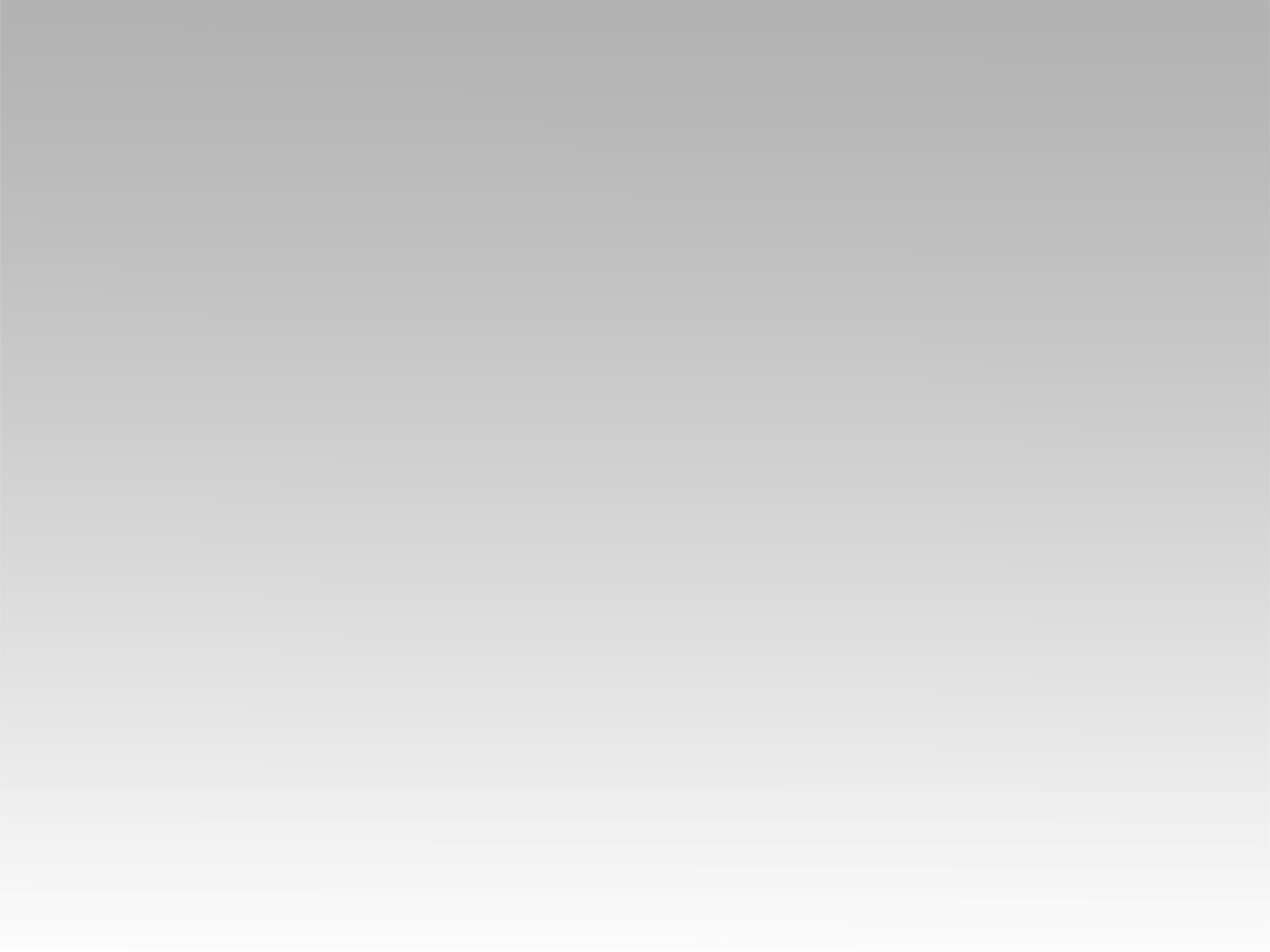 تـرنيــمة
دَايمَاً باسأل نفسي لِيه
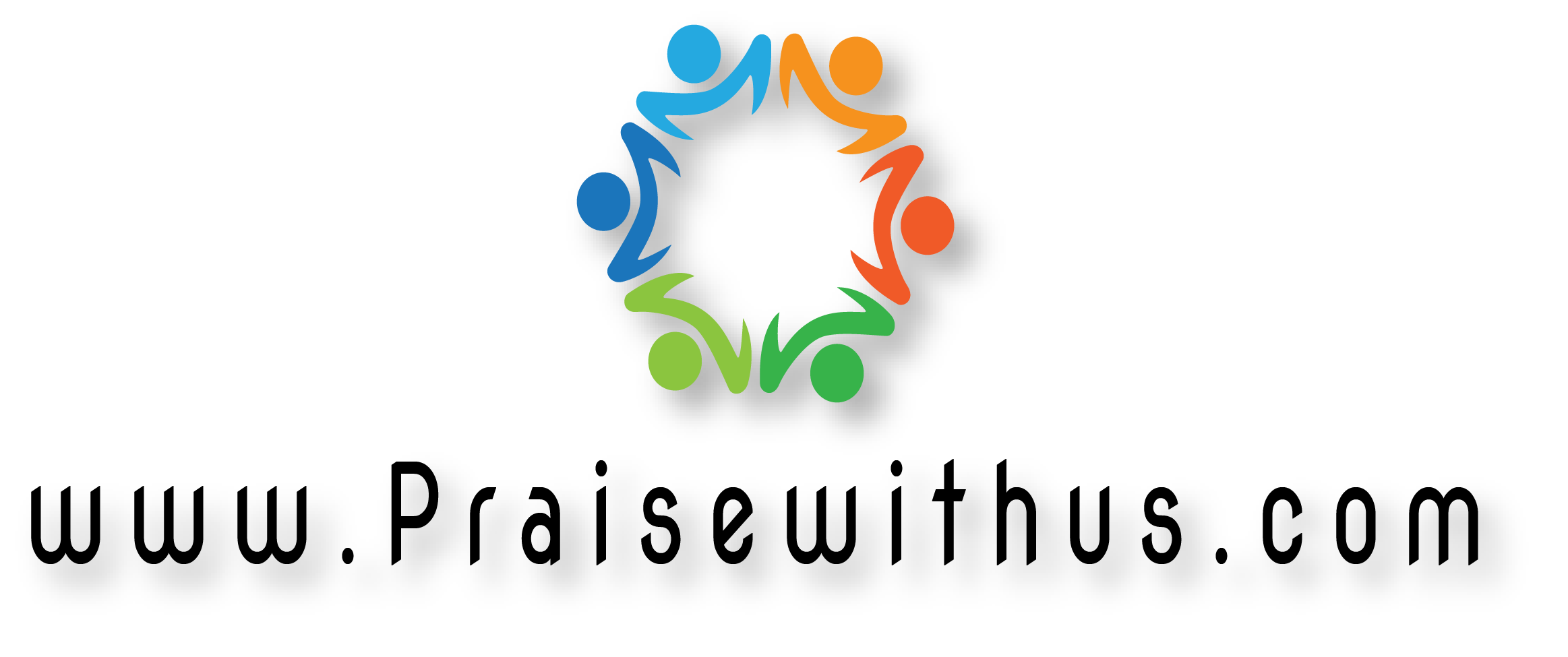 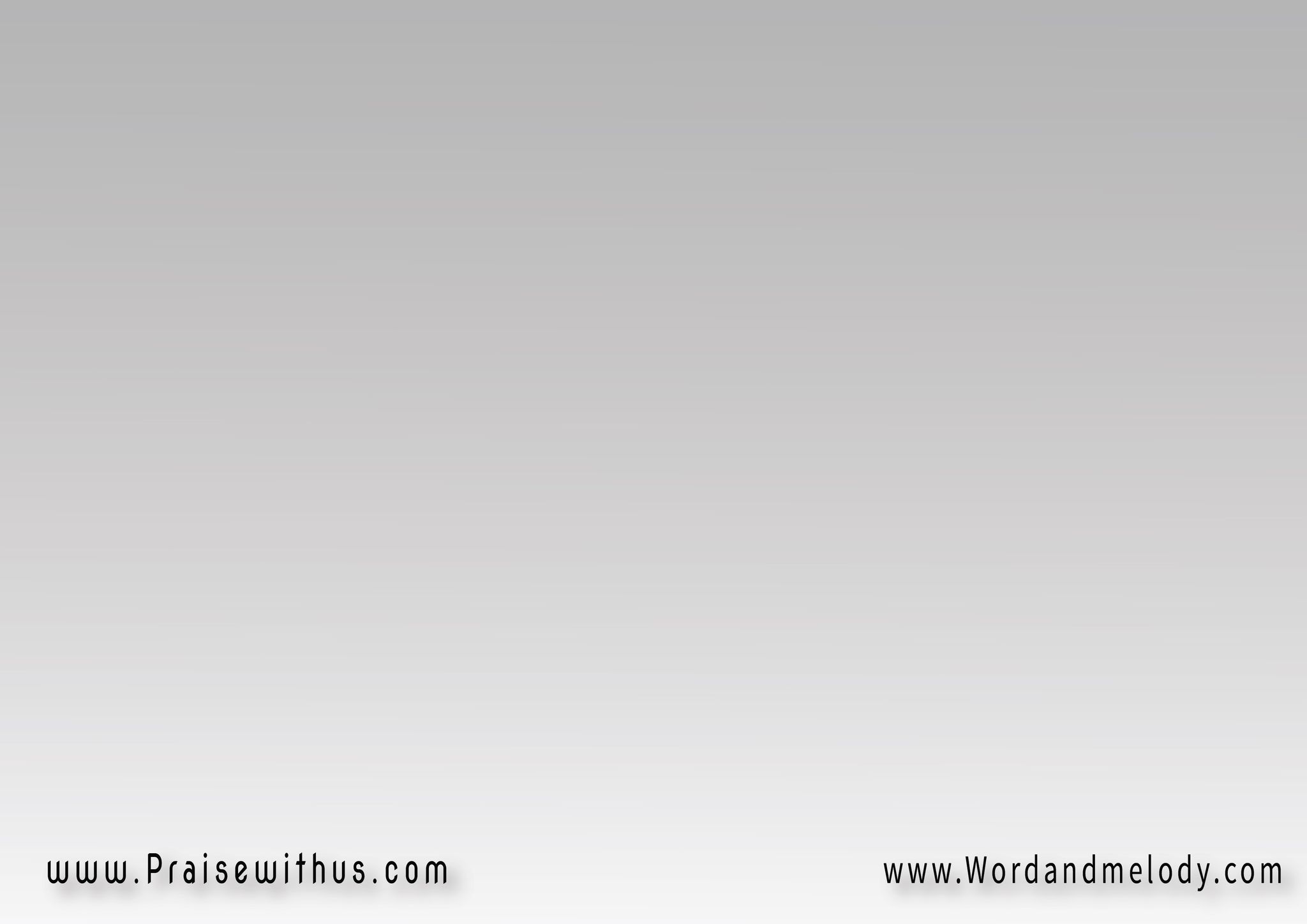 1- دَايمَاً باسأل نفسي لِيه  يَسوع جه عَلشَانيوسَاب المَلايكَــــــــة   وجه لِلأرض فَقيراِتعَاقب بَدَالي  شَال عَنِّي أحمَالي  وبدَالها إدَّاليحُب وقلب كبير   لِيه؟   لأن الله مَحَبَّةdayman basaal nafsi laih   yasou jeh aalashaniwe sab elmalayka   we jeh lel arD faqeeretaaqeb badali  shal aanni ahmali  webdalha eddalihobb we alb kbeer  laih?  le anna allah mahabbaI always ask myself why Jesus left heaven and came to 
earth for me? He was punished instead of me and 
gave me a great love because God is love.
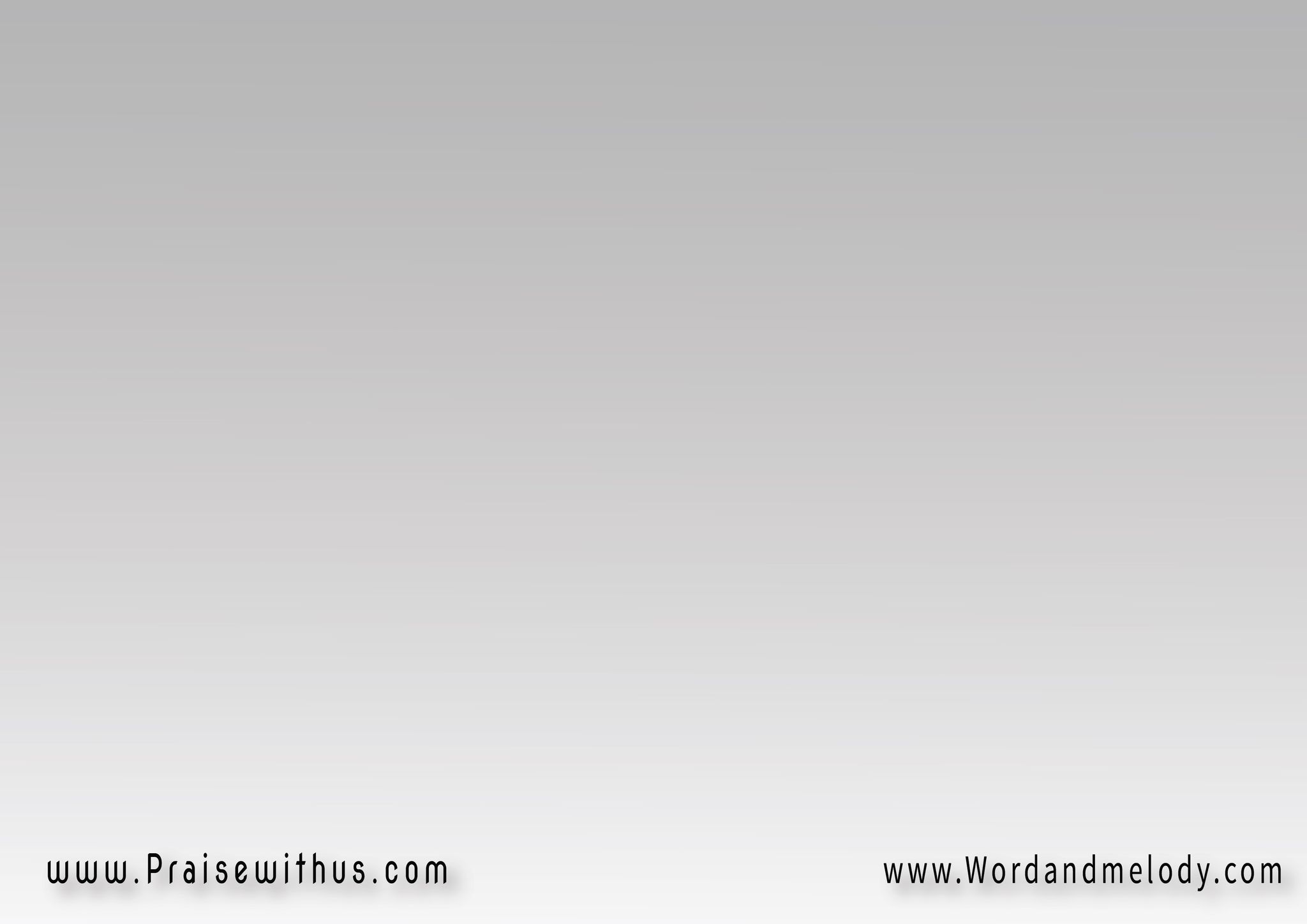 2- لِيه يَسوع بيسَامِح  لَمَّا باغلَط في حَقُّهلَمَّا باجيلُه بتوبَــــة  وَأنا قلبي ندمَــــان؟بينسَى الخَطِيَّة  ويمسَح دَمع عِينَيَّ  ويمسِك إيدَيَّويخَلِّيني فَرحَان   لِيه؟ لأن الله مَحَبَّةlaih yasou byesameh lamma baghlat fi haqqolamma bajilo be toba wana albi nadmanbyensa alkhatia  we yemsah dama aenayyawe yemsek edayya   we yekhallini farhan  laih?le anna allah mahabbaWhy does Jesus forgive me when I repent? Why does He forget sin and wipe tears? Because God is love.
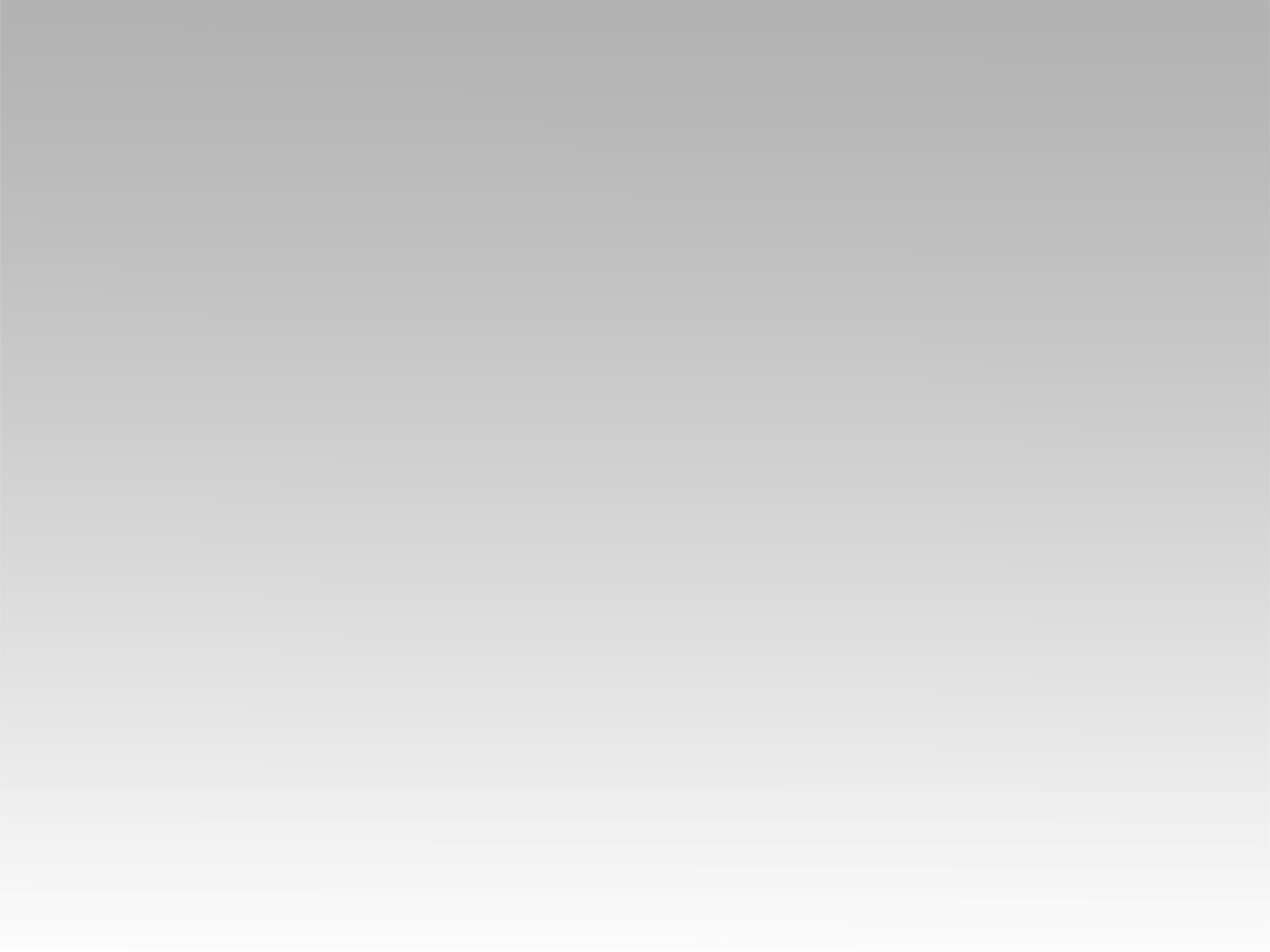 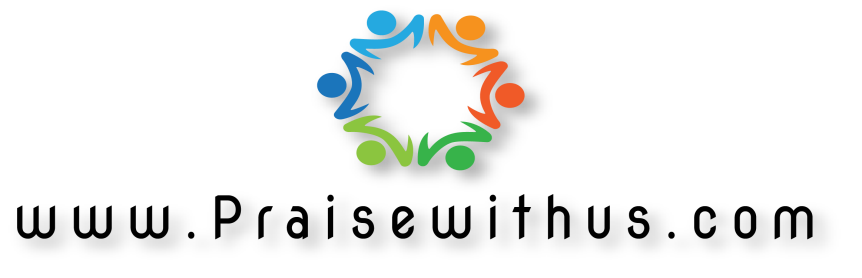